Infrastructure monitoring

Marian Rychtecký
& NIX.CZ Dev team
NX OS DME
What you get ?

Speed
Requests takes milliseconds (full switch setup ~5s)
Individual requests (interface, VLAN, VNI, BGP settings)  ~100ms
Reliability of the REST API

Operational parameters
NX OS DME
(templates translating)
POST /api/mo/sys/snmp/inst.json

{
    "snmpInst": {
        "children": [
            {
                "snmpSysInfo": {
                    "attributes": {
                        "sysContact": "email@domain.cz",
                        "sysLocation": "Site 1, Prague, CZ"
                    }
                }
            }
        ]
    }
}
snmp-server contact email@domain.cz
snmp-server location Site 1, Prague, CZ
Collecting objects
"rmonIfIn": {
                "attributes": {
                    "broadcastPkts": "3",
                    "clearTs": "never",
                    "discards": "0",
                    "dn": "sys/intf/phys-[eth1/5]/dbgIfIn",
                    "errors": "0",
                    "modTs": "2023-07-11T09:44:04.692+00:00",
                    "multicastPkts": "1995153",
                    "nUcastPkts": "1995156",
                    "noBuffer": "0",
                    "octetRate": "4947614883",
                    "octets": "60673271644077186",
                    "packetRate": "5404507",
                    "rateInterval": "300",
                    "ucastPkts": "63082941837541",
                    "unknownEtype": "0",
                    "unknownProtos": "0"
                }
            }
        }
Statistics in the real world
Network device (Cisco Nexus 9300)
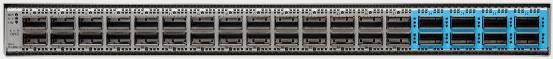 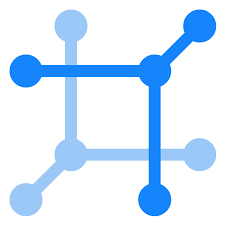 Traffic weather map
API
DME API
External Graphs
Netbox
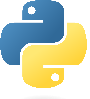 Internal Graphs
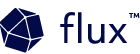 Python 
code
Influx API
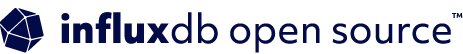 Collecting objects
Collecting data every 30s

Data pre-processing (calculated items)

Saving data to TSDB
Scale
We collect

37 devices

2339 interfaces

63080 metrics
Collection and storing
700ms to collect
250ms to store
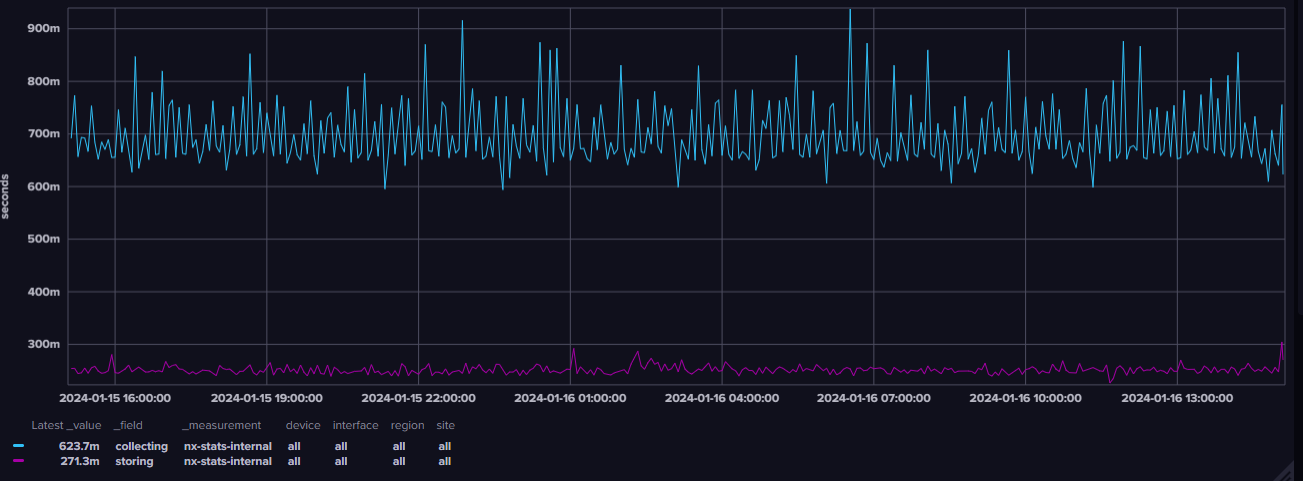 Data handling – InfluxDB 2
daily bucket (7MB/d)
5 minutes AVG, MEAN, MAX
“main” bucket
~4GB / month
RAW data – 30s intervals
weekly bucket (17MB/w)
30 minutes AVG,MEAN,MAX
monthly bucket (35MB/M)
2 hours AVG, MEAN, MAX
Down-sizing tasks
yearly bucket (~38MB/y)
1 day AVG, MEAN, MAX
Data handling – InfluxDB 2
Flux script example
from(bucket: “main")
    |> range(start: -task.every)
    |> filter(fn: (r) => r["_measurement"] == "nx-stats")
    |> aggregateWindow(every: 30s, fn: sum)
    |> aggregateWindow(every: 1d, fn: mean)
    |> set(key: "_measurement", value: "mean")
    |> toInt()
    |> to(bucket: “stat_year")
Data handling – InfluxDB 2
main bucket
30 sec AVG, MEAN, MAX
daily bucket
5 minutes AVG, MEAN, MAX
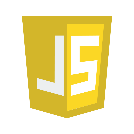 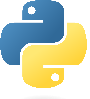 weekly bucket
30 minutes AVG,MEAN,MAX
Flux lang
Python HTTP API
monthly bucket
2 hours AVG, MEAN, MAX
yearly bucket
1 day AVG, MEAN, MAX
Data handling – InfluxDB 2
Visualization using uPlot
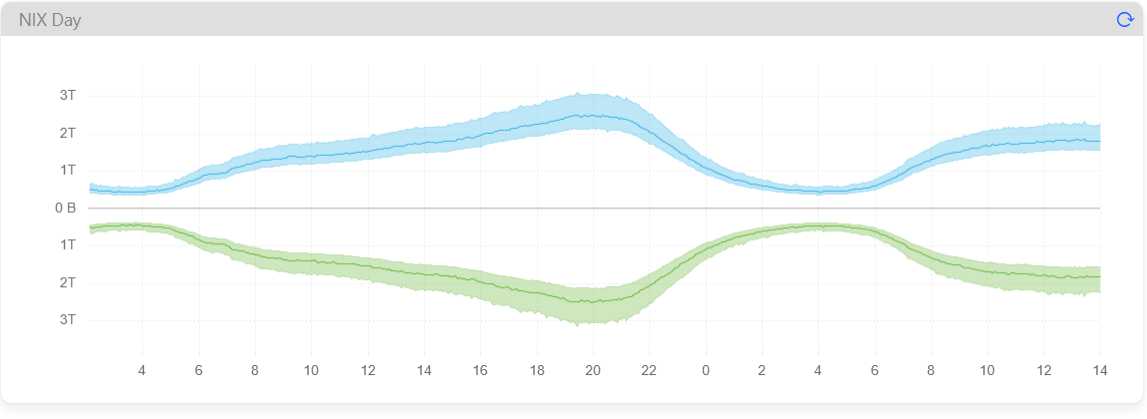 Data handling – InfluxDB 2
Visualisation using uPlot
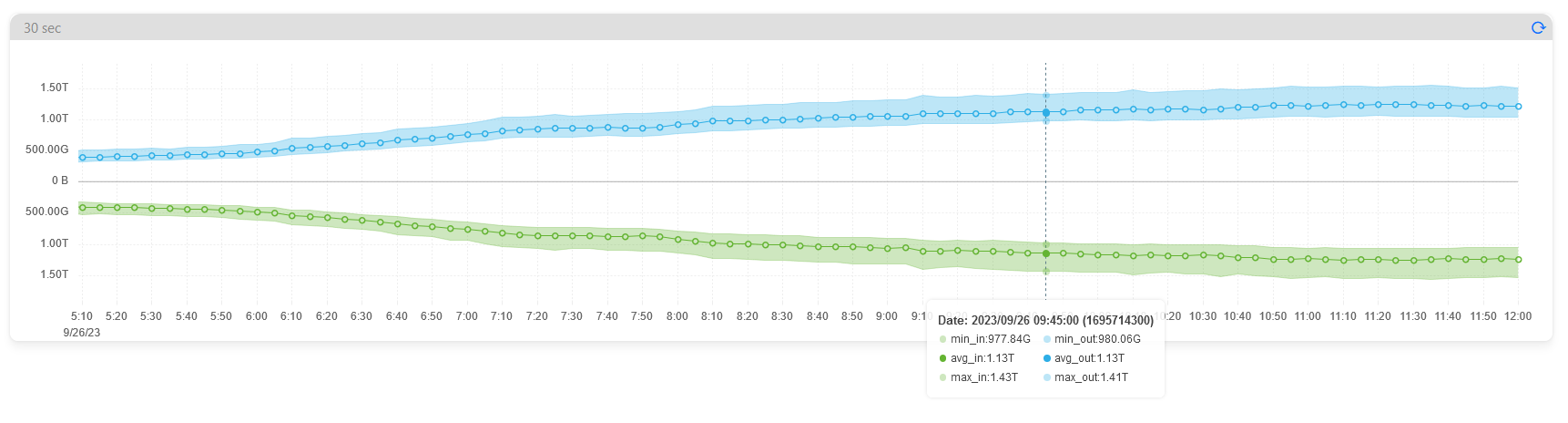 Data handling – InfluxDB 2
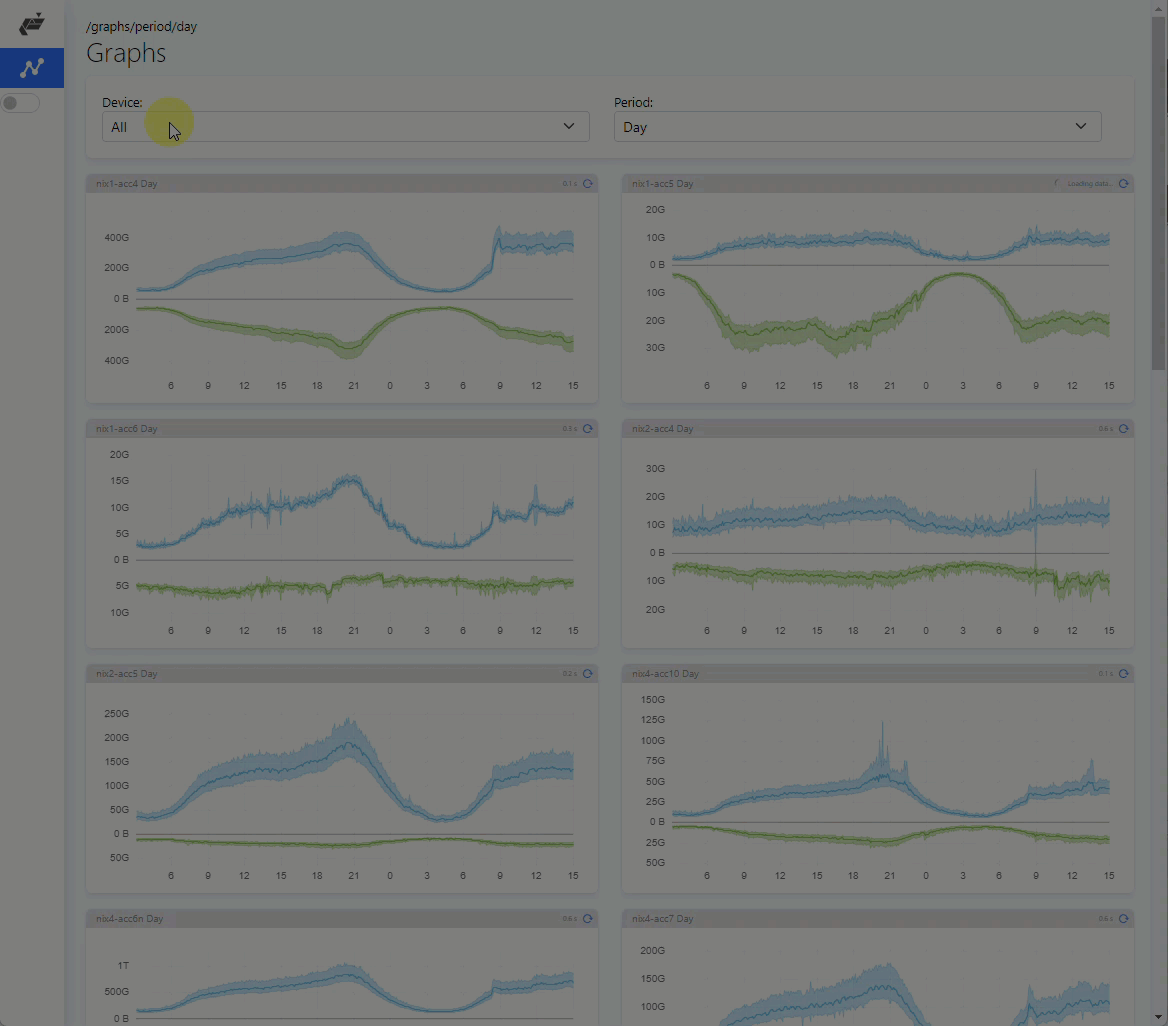 Weathermap using InfluxDB
Network device (Cisco Nexus 9300)
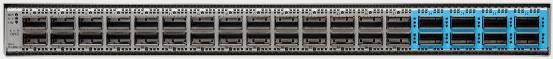 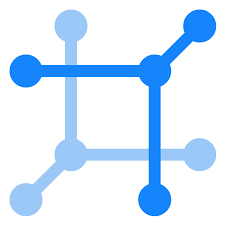 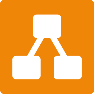 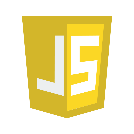 API
API
Netbox
Weathermap template
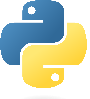 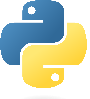 Processed data with template variables
Python 
HTTP API
Python 
code
Processing CDP, link speeds and loads
Influx DB
Weathermap using InfluxDB
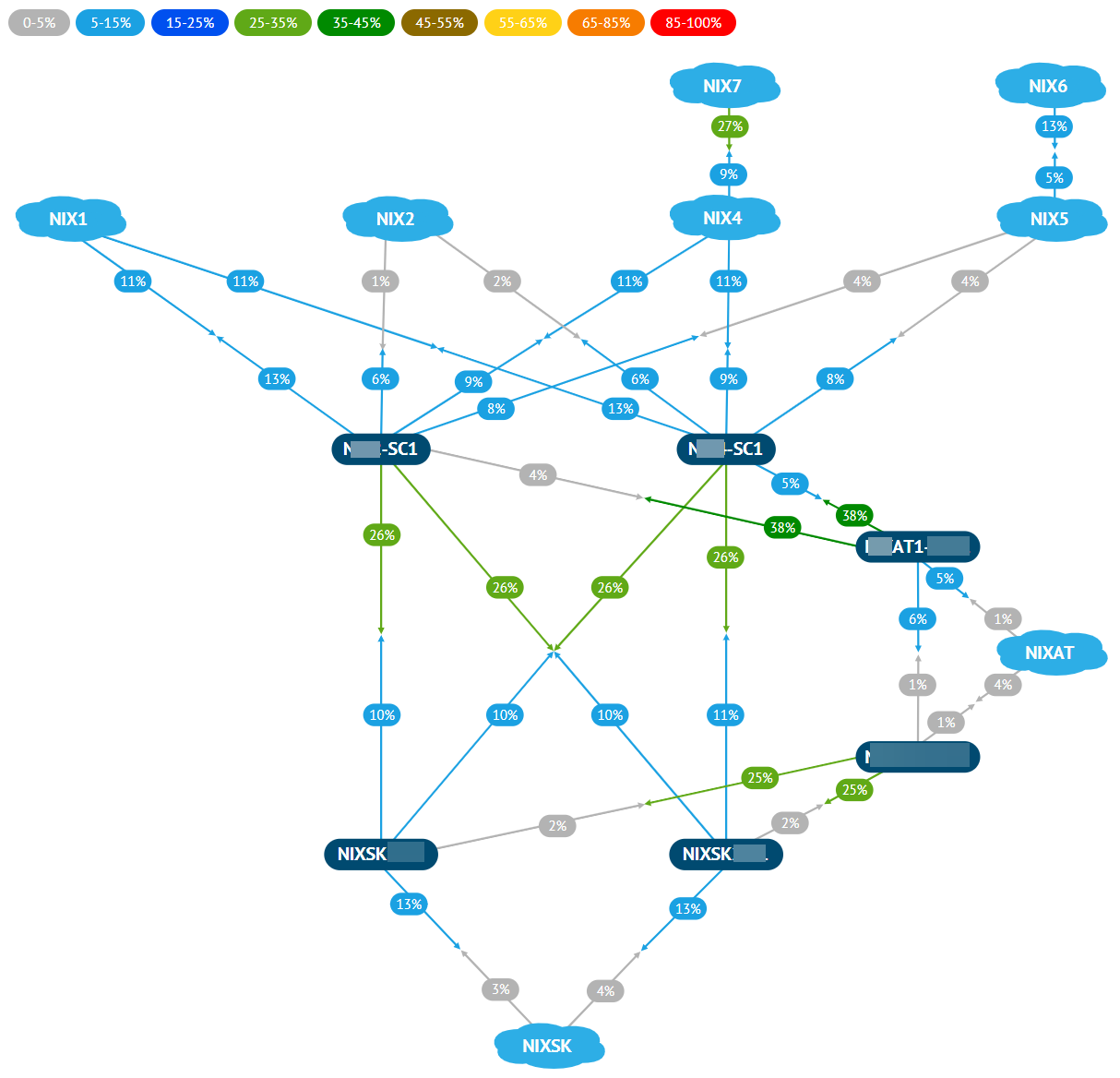 Real life scenario - DDoS
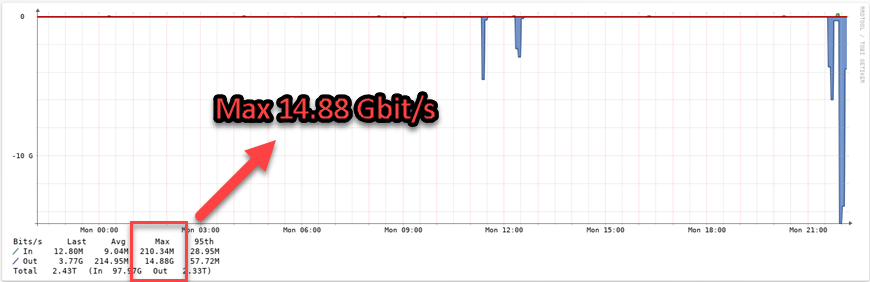 Traffic bit/s
Max 14.88G
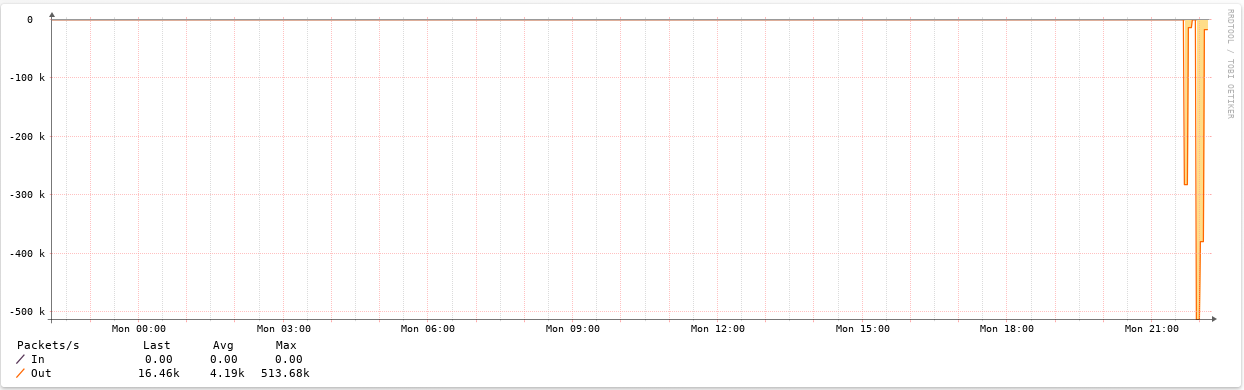 Discards p/s
Real life scenario - DDoS
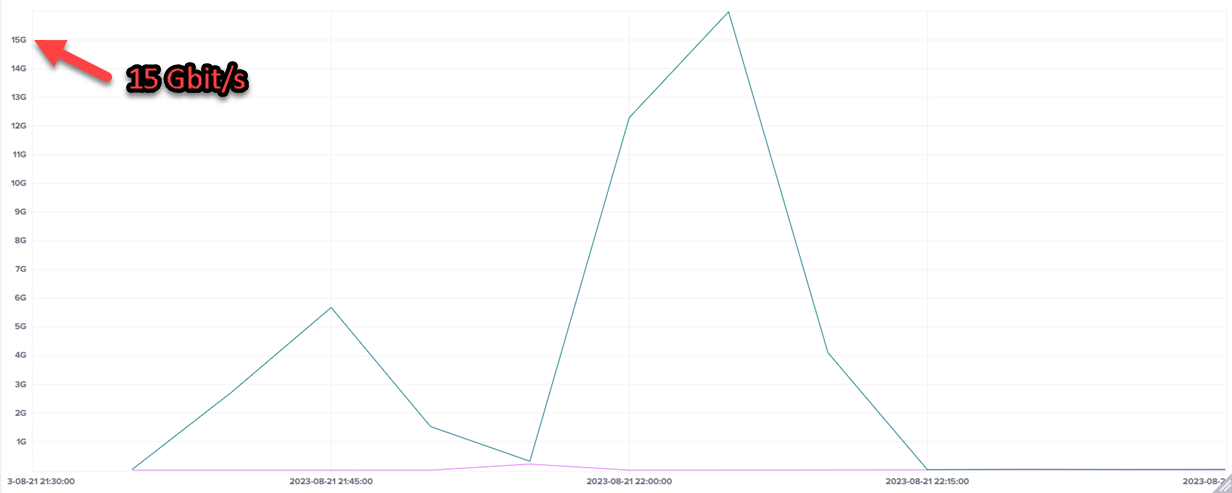 30s intervals averaged in 300s window
Real life scenario - DDoS
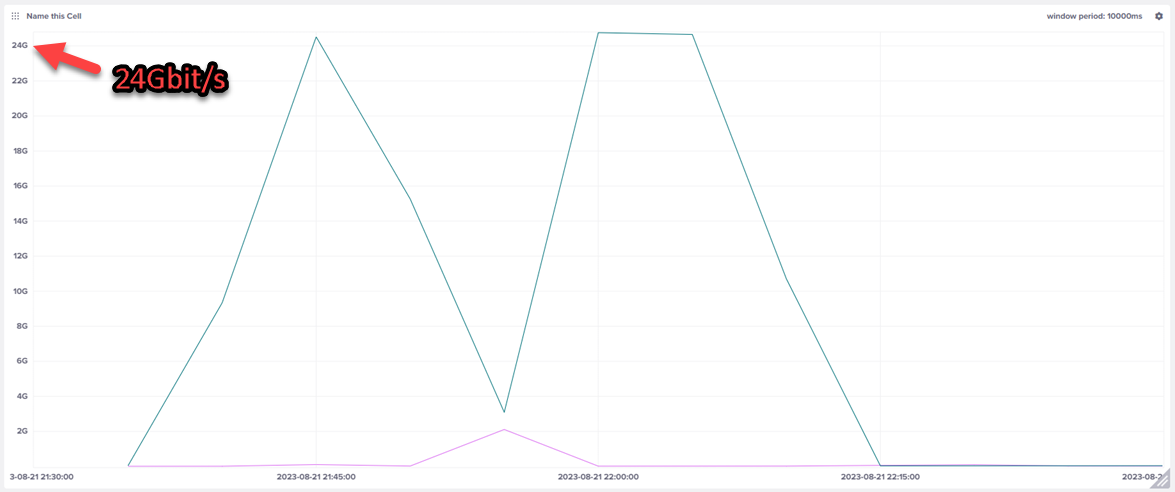 30s intervals max in 300s window
Real life scenario - DDoS
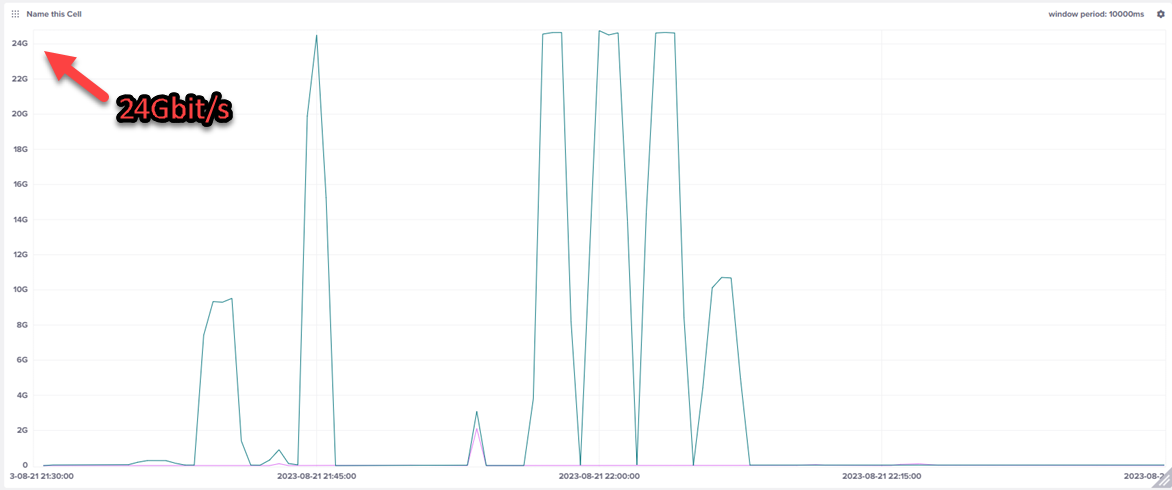 30s intervals maximums
Real life scenario - DDoS
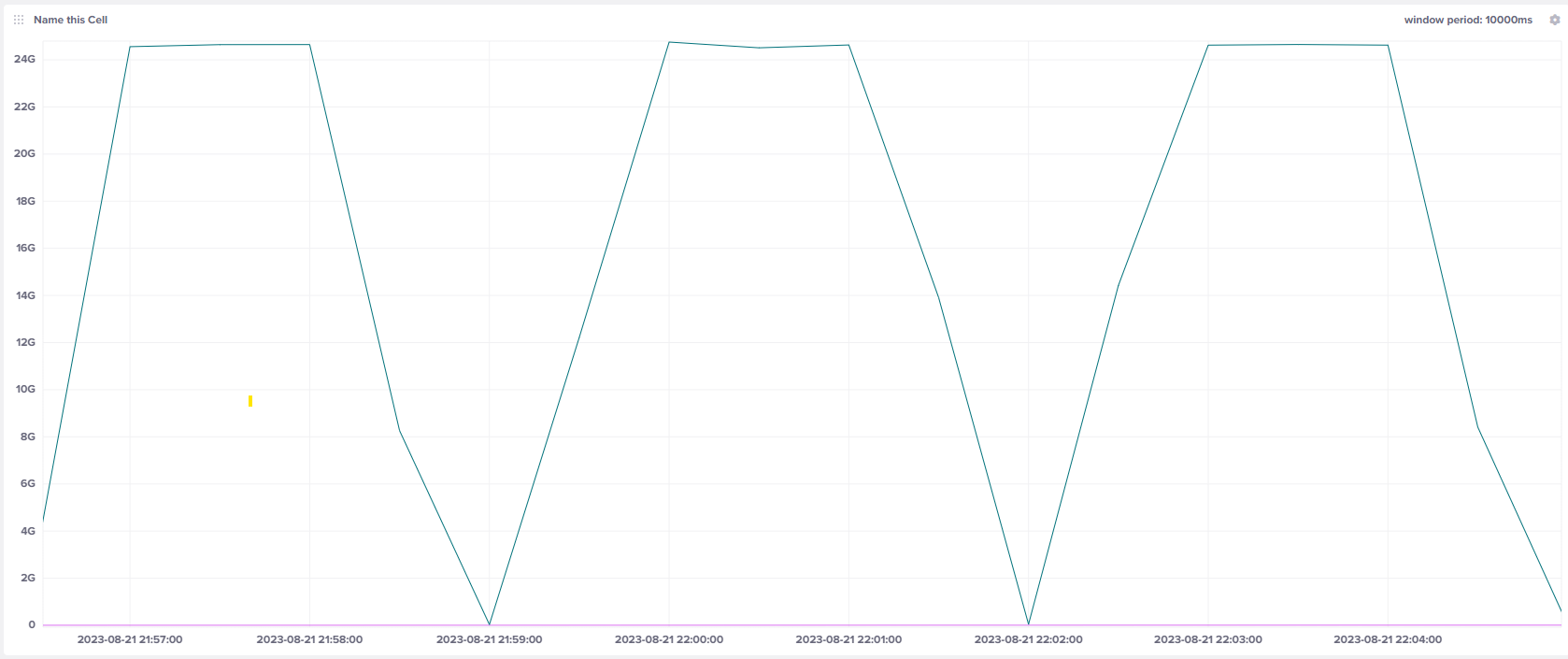 30s intervals maximums - zoomed
(s)Flow analysis
Network device (Cisco Nexus 9300)
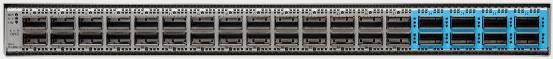 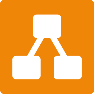 API
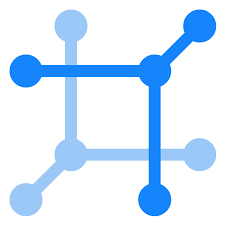 sFlow
Weathermap template
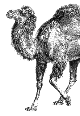 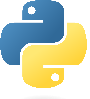 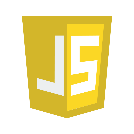 Netbox
Python 
HTTP API
FTAS
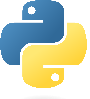 Python 
code
Influx DB
(s)Flow processing
~150 Mbit/s of sFlow samples

downsizing tasks
	5 min statistics for day - 700MB/week
	30 minutes statistics for week
	2 hours statistics for month
	1 day statistics for year
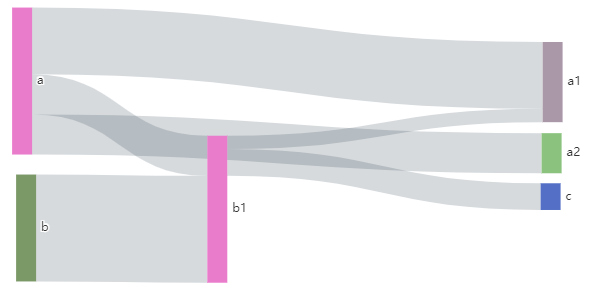 Sankey diagram
Thank you for your attention.
mr@nix.cz